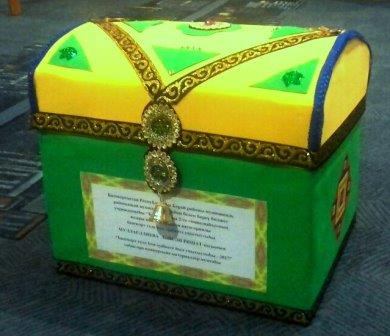 Башҡортостандың халыҡ шағиры
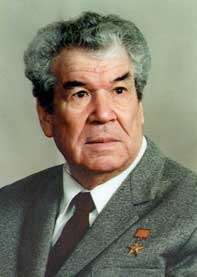 Мостай Кәрим
Дата.
Класс эше.
М.Кәримдең «Үлмәҫбай» поэмаһы.
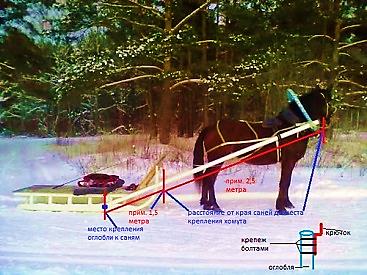 Мин күркәләнеп сығып киттем.Һалдаттар штабҡа илтәләр.Мин яуапты тапҡыр ҡайтарам.Бына һин күрәһеңме быны?
Мин күркәләнеп сыҡтым.Һалдаттар штабҡа илтәләр.Мин яуапты тапҡыр ҡайтарам.Бына һин күрәһеңме быны?
Ябай һөйләмдәр
Ике составлы
Бер составлы
Һигеҙенсе февраль.
М.Кәримдең «Үлмәҫбай» поэмаһы . Ике составлы һәм бер составлы һөйләмдәр.
Еңеү көнө
9 Май. Совет һалдаттары Берлинда. Рейхстагта Еңеү байрағы. Шатлыҡ ҡатыш күҙ йәштәре. Аллы-гөллө сәскәләр. Дәртле йыр-моң. Көтөп алған Еңеү көнө.
Ярҙамға:-үҙ ғүмерегеҙҙе аямаған өсөн, илбаҫарҙарҙан ҡотҡарғанығыҙ өсөн, бәхетле баласаҡ өсөн, - батырлығығыҙ менән ғорурланабыҙ, рәхмәт әйтәбеҙ, баш эйәбеҙ һеҙҙең алда, мәңге хәтерҙә һаҡларбыҙ
Яуаптар
1. б
2. б
3. в 
4. а
5. б 
6. а
7. в
8. а
Өй эше:1) Үлмәҫбайҙың һүрәтен төшөрөргә, 5 бер составлы һөйләм төҙөргә.2) Үлмәҫбайға телдән ҡылыҡһырлама бирергә, “Еңеү” темаһына 5 бер составлы һөйләм төҙөргә.3) Бер составлы һөйләмдәрҙән Үлмәҫбай тураһында хикәйә төҙөргә.
Иғтибарығыҙ өсөн ҙур рәхмәт!